Figure 6 As in Fig. 5, showing the contribution of photons with N = 0 … 2. From left to right, the panels are for  and ...
Mon Not R Astron Soc, Volume 359, Issue 4, June 2005, Pages 1217–1228, https://doi.org/10.1111/j.1365-2966.2005.08980.x
The content of this slide may be subject to copyright: please see the slide notes for details.
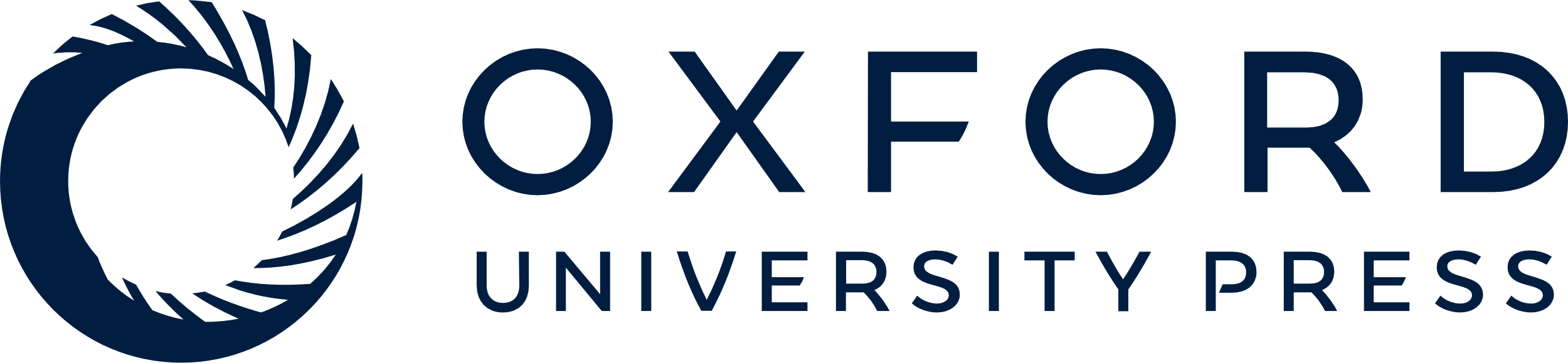 [Speaker Notes: Figure 6 As in Fig. 5, showing the contribution of photons with N = 0 … 2. From left to right, the panels are for  and . As the inclination of the system increases, the contribution from photons emitted from the near side of the accretion disc directly to the observer is suppressed, reducing the obscuration of the higher-order images by the disc as measured by the observer. The total area subtended by the unobscured first-order (N = 1) image increases independently of this effect, due to lensing of photons that are emitted from the underside of the far side of the accretion disc, relative to the observer. In the case of the Schwarzschild black hole (top row), we note that the (total) area of the second-order image remains approximately constant with inclination. For the extreme Kerr black hole (bottom row), photons forming the second-order image are completely absorbed by the disc, removing their contribution from the overall image received by the observer. Additionally, in contrast to the Schwarzschild case, the images are asymmetric about the α = 0 axis due to the effect of black hole spin, particularly noticeable for the higher-order cases. For the most extreme inclination, the total area subtended by the first-order image is of the same order as that from the direct image.


Unless provided in the caption above, the following copyright applies to the content of this slide: © 2005 RAS]